Justification on AHGC normative work to support FRMCS Railway Emergency Call (REC)
Guillaume Gach/Dan Mandoc, Martin Öttl, Peter Beicht 
UIC, Nokia, Kontron Transportation France
[Speaker Notes: Speaker: Guillaume]
Context
Some companies expressed concerns on AHGC to support Railway needs during pre-SA6#52-bis-e MC informal call (December 8, 2022)
Those companies recommended to use existing Rel-17 MC procedures e.g.,
Use of pre-arranged groups
Users automatically affiliate as they meet criteria

UIC proposed to use this ad hoc meeting to explain rationales and justifications as to continue normative work on AHGC to support FRMCS needs
[Speaker Notes: Speaker: Guillaume]
Railway Emergency Call (REC)
Railway communications have very specific needs. The train is a guided vehicle, that cannot steer left or right. As it weights more than 400 tons, and runs to 180 km/h and when at high speed at 300 km/h, it breaks in more than one km. This is why:
The Quality of Service to ensure the connectivity for the voice and signalling applications must be ensured at any moment and without errors
Specific voice capabilities must be supported e.g., group calls, functional aliasing, positioning / location depending addressing, priority, localization, etc. 
To reach such a QoS, in Europe, dedicated frequencies have been allocated for Railways both for GSM-R and for FRMCS. 
A ETCS Movement authority failure means that the train will slow down or stop. A stopped train means that all trains behind will also stop. Rail traffic restart can take hours.
A missed REC could mean that a train full of passengers could run at full speed towards e.g. another train which is derailed without knowing the danger.
[Speaker Notes: Speaker: Dan]
Train Control
Centre
Area A
Area C
Area F
Area B
Area H
Area J
Area E
Area G
Area D
Area A
FRMCS
Area B
Area C
Railway Emergency Call (REC)
In case of danger, the Train Driver presses the REC button on his radio. All trains in the danger area are notified by an alert. Alerted train drivers immediately break the trains. Voice is granted for the call initiator; after which the responsible Train Controller, who will also be alerted, starts organising the response and the traffic restart.
REC has to work 100%
…the responsible Train Controller (fixed terminal) is alerted and takes the call!
…all Trains in danger area 
get alerted…
Emergency is detected in area B by Train Driver who
immediately presses RED button…
© Drawing Source: Nokia Siemens Networks
[Speaker Notes: Speaker: Dan]
Railway Emergency Call (REC)
Define affected areas and corresponding addressed areas on the controlling server:






At REC origination:
The client sends a request to the MCPTT server for a REC communication. The user presses one button for call origination. 
The server determines all users in the addressed area based on the location of the originating user which determines the affected area.
The MCPTT server invites all addressed users
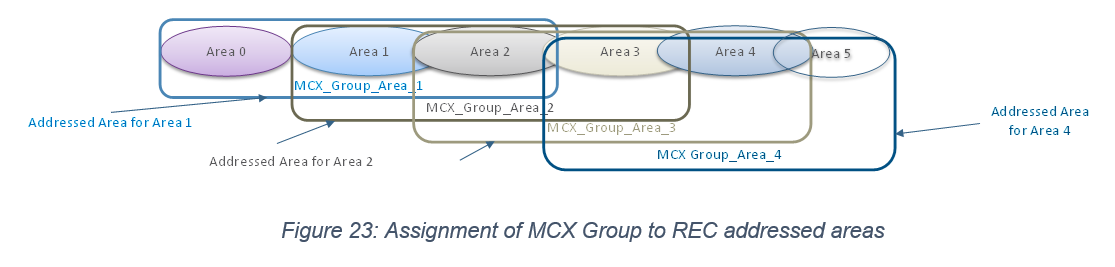 [Speaker Notes: Speaker: Guillaume]
FRMCS Railway Emergency Call (REC)
Stage 1 use cases on FRMCS REC as part of TR 22.989/22.889  
“Study on Future Railway Mobile Communication System (FRMCS)”
Section 6.4 “Railway Emergency Communication” use cases:
Initiation of the Railway emergency alert
New entry to the Railway emergency alert
Changing of the Railway emergency alert
Merging of Railway emergency alerts 
Leaving of the Railway emergency alert
Termination of the Railway emergency alert 
Initiation of railway emergency voice communication (automatic/manual)
Termination of railway emergency voice communication 
Initiation of Data communication during Railway emergency Alert 
Service interworking and service continuation with GSM-R
Interface to train borne recorder
[Speaker Notes: Speaker: Guillaume]
REC Solutions assessment
Early assessment of MC candidate procedures to support REC was performed by 3GPP SA1 (see potential requirements and gap analysis in TR 22.989/889)
User regroup, pre-arranged groups with (de)affiliation & AHGC (in Rel-18) were considered
But detailed assessment was needed to confirm best option

Then UIC performed detailed assessment via UIC FRMCS Working Group including Railway operators and industry partners
Next slides present the outcome of UIC FRMCS Working Group (namely FIS WG – under Work Item#2 focusing on REC)
[Speaker Notes: Speaker: Guillaume]
REC Solutions assessment
Outcome of UIC FRMCS Working Group
Option 1: Client based approach using rule-based affiliation done by the client
Requires separate groups for each group call area, all users have to be members of all groups
Rules including geographic areas for all groups have to be stored on all clients
Originator has to use the correct group call area specific group ID to originate the call
Requires client logic to select the correct area specific group for call origination when affiliated to more than one group (e.g., during changing areas)

Option 1 was ruled out due to:
Management of too many groups 
External train location data sources cannot be utilized
Standardization impact to determine the area specific group ID from the generic group ID
All logic and data is on the client. Difficult to ensure interoperability, and introducing changes
Load caused by continuous affiliation/de-affiliation (every 120 sec per train)
[Speaker Notes: Speaker: Peter]
REC Solutions assessment
Outcome of UIC FRMCS Working Group
Option 2: Server based approach 
Server triggers the client to affiliate to a pre-arranged group based on rules 
Similar to option 1 requires separate groups for each group call area, all users have to be members of all groups
Dispatchers are statically affiliated and no dynamic affiliation is needed.
[Speaker Notes: Speaker: Peter]
REC Solutions assessment
Outcome of UIC FRMCS Working Group
Option 2A: Client Aware solution - Originating client calls area-specific emergency group
Using continuous affiliation/de-affiliation triggered by the server caused by the moving client based on areas and roles (Functional alias)
Requires client logic to determine the area specific group based on last affiliation when pressing the RED button

Option 2A was ruled out due to:
Management of too many groups and associated areas (area size is approx. 10km)
Add area definition/configuration to the server
Requires new client logic to determine the area specific group based on last affiliation
Load caused by continuous affiliation/de-affiliation (every 120 sec per train)
[Speaker Notes: Speaker: Peter]
REC Solutions assessment
Outcome of UIC FRMCS Working Group
Option 2B: Client Aware solution - Using emergency alert as REC trigger by originating client
Upon emergency initiated by user, the client generates an alert to a generic emergency group ID
The emergency alert triggers the server to determine area specific group ID (based on criteria) and sends notifications for affiliation to the area specific group ID to all affected clients.
Reception of such an emergency alert response by the originating client triggers the client to automatically select the area specific emergency group (as per last affiliation above) and requests a standard MCPTT emergency group call request.
While the call is ongoing, continuous notifications sent by the server for affiliation/de-affiliation triggered by client movements based on Areas and Roles
At the end of the call, all clients that were affiliated automatically have to be de-affiliated

Option 2B was ruled out due to:
Management of too many groups and associated areas (area size is approx. 10km)
Add area definition/configuration to the server
Impact on client to send alert and use response as trigger to initiate REC call
Delayed call setup time due to affiliation at call setup
Impact on call handling (de-affiliation at the end)
[Speaker Notes: Speaker: Peter]
REC Solutions assessment
Outcome of UIC FRMCS Working Group
Option 3: Client triggers server to perform user regroup 
Upon emergency initiated by user, the client generates a request for the server to determine the clients based on area definition and other criteria that have to be included in the REC call.
The response contains the list of users
Then the originating client performs a user regroup and initiates a group call using the newly regrouped group.

Option 3 was ruled out due to:
Requires new procedure to determine list of users to regroup based on criteria. 
Required changes on client to do all steps „by pressing one button“
Requires authorization for regroup (any group/user) to pretty much all FRMCS users, which is not intended
Additional steps prior to call initiation impact call setup time
Requires new procedure for modification of regrouped group for late entry and leaving
All users have to be in the pre-configured group
[Speaker Notes: Speaker: Peter]
REC Solutions assessment
Outcome of UIC FRMCS Working Group
Option 4: Ad hoc group method. Server based criteria definition and list of users are determined by server at call setup
Upon emergency initiated by user, the client generates an ad hoc group call request including the criteria
Then the server determines the list of participants based on the criteria
The MCPTT server invites all users that meet the criteria to this ad hoc group communication

Option 4 was selected due to:
Ad hoc group call participants are determined based on criteria by the MCPTT server
Modification of ad hoc group call participants based on criteria by the MCPTT server is supported
No impact to existing procedures
No area specific group are required
No background load due to affiliation/de-affiliation
No extra delay in call setup time due to additional steps
No specific client impact
[Speaker Notes: Speaker: Peter]
REC Solutions assessment
Summary
Option 4: Ad-hoc group call was chosen as preferred option
[Speaker Notes: Speaker: Peter]
Recommendations for Rel-18
Complete stage 2 & 3 normative work on AHGC
Minimum functionalities to support FRMCS REC:
Initiation of an ad hoc group emergency alert and automatic initiation of a subsequent ad hoc group emergency call
Late entry to an ongoing ad hoc group emergency alert and automatic late entry to an ongoing ad hoc group emergency call
Leaving an ad hoc group emergency alert
Termination of an ad hoc group emergency alert and automatic release of a related ongoing ad hoc group emergency call.
[Speaker Notes: Speaker: Guillaume]
Backup slides
Past 3GPP Rel-18 work on AHGC
FirstNet & Samsung introduced stage 1 AHGC normative work in SA1#95-e (August 2021)
Offline discussion with FirstNet, Samsung and Railway community in December 2021 to provide 2 AHGC variants:
(1) client-based for PPDR, and 
(2) server-based for Railways 
Approved CR to TS 22.280 in SA1#97-e (February 2022):
[R-6.15.5.2-001] The MCX Service shall provide a mechanism for an authorized MCX User to combine an ad hoc multiplicity of MCX Users into a MCX Service Ad hoc Group Communication.
NOTE:	Selection of the list of MCX Users can be manual, or automatic based on certain criteria (e.g., location). This is left for implementation.
[R-6.15.5.2-014] The MCX Service shall provide a mechanism for the initiator of an MCX Service Ad hoc Group Communication to request that the list of participants be determined and updated by the MCX Service system using pre-defined criteria.
[Speaker Notes: Speaker: Guillaume]
Past 3GPP Rel-18 work on AHGC
Based on stage 1 AHGC normative work, SA6 performed a study on ad hoc group communication support for mission critical services as part of Rel-18 timeline (see TR 23.700-76 v18.0.0), which is 95% completed
Then SA6 started AHGC normative work by introducing first approved CRs to 23.379 v18.3.0 to cover AHGC procedures in a single MCPTT System
The two AHGC variants are already included in latest revision of 23.379 (refer to CR S6-223536, S6-223346, S6-223347, S6-223349, S6-223350 in SA6#52 Toulouse meeting):
(1) client-based: see ad hoc group call setup
(2) server-based: see ad hoc group call setup with MCPTT server determining the participants lists
[Speaker Notes: Speaker: Guillaume]